1/1000.000 ÖLÇEKLİ İZMİR-MANİSA ÇEVRE DÜZENİ PLANI EĞİTİMİ
Oğuz TEKCAN
Şehir Plancısı
MANİSA ÇEVRE VE ŞEHİRCİLİK İL MÜDÜRLÜĞÜ
İMAR & PLANLAMA ŞUBESİ
1
31.03.2016
SUNUM İÇERİĞİ
PLANLAR ARASI KADEMELENME
TANIM
AMAÇ
TEMEL YAKLAŞIM VE HEDEFLER
ÇEVRE DÜZENİ PLANI YAPIM SÜRECİ
ÇEVRE DÜZENİ PLANI KARARLARININ ÖZELLİKLERİ
ÇEVRE DÜZENİ PLANININ BELGELERİ
ÇEVRE DÜZENİ PLANININ UYGULANMASINA İLİŞKİN ESASLAR
REVİZYON VE DEĞİŞİKLİKLER
DİĞER HUSUSLAR
SONUÇ
MANİSA ÇEVRE VE ŞEHİRCİLİK İL MÜDÜRLÜĞÜ
İMAR & PLANLAMA ŞUBESİ
2
31.03.2016
PLANLAR ARASI KADEMELENME
KALKINMA PLANI
(Kalkınma Bakanlığı)
BÖLGESEL GELİŞME ULUSAL STRATEJİSİ (Kalkınma Bakanlığı)
ÜLKE MEKANSAL STRATEJİ PLANI
(ÇEVRE VE ŞEHİRCİLİK BAKANLIĞI)
BÖLGE PLANLARI
(Kalkınma Ajansları)
BÖLGE MEKANSAL STRATEJİ PLANLARI
(ÇEVRE VE ŞEHİRCİLİK BAKANLIĞI)
ÇEVRE DÜZENİ PLANLARI
(ÇEVRE VE ŞEHİRCİLİK BAKANLIĞI, BÜYÜKŞEHİR BELEDİYELERİ)
NAZIM VE UYGULAMA İMAR PLANLARI
(İl Özel İdareleri, Belediyeler)
MANİSA ÇEVRE VE ŞEHİRCİLİK İL MÜDÜRLÜĞÜ
İMAR & PLANLAMA ŞUBESİ
3
31.03.2016
TANIM
ÇEVRE DÜZENİ PLANI NEDİR?
Ülke ve bölge plan kararlarına uygun olarak, 
kentsel yerleşme alanları, sanayi, tarım, turizm, ulaşım gibi temel arazi kullanım kararlarını genel hatlarıyla belirleyen
en üst ölçekli fiziki plandır.
MANİSA ÇEVRE VE ŞEHİRCİLİK İL MÜDÜRLÜĞÜ
İMAR & PLANLAMA ŞUBESİ
4
31.03.2016
AMAÇ
Çevre Düzeni Planının Amacı
İzmir-Manisa illerinde yaşanan hızlı ve kontrolsüz kentleşmenin, parçacı ve sektörel planlamanın kontrol altına alınması,

Kentsel ve kırsal gelişmelerin sağlıklı bir şekilde yönlendirilmesi,

Ekolojik dengeyi bozacak olası etkilerin engellenmesi, kültürel ve doğal değerlerin korunmasını sağlayacak şekilde gelişmenin yönlendirilmesi,

Tarım arazilerinin amaç dışı kullanımının önlenmesi,

Nazım ve uygulama imar planlarına esas olacak arazi kullanım kararlarının üretilmesi.
MANİSA ÇEVRE VE ŞEHİRCİLİK İL MÜDÜRLÜĞÜ
İMAR & PLANLAMA ŞUBESİ
5
31.03.2016
TEMEL YAKLAŞIM VE HEDEFLER
Alan bütününde koruma-kullanma dengesini gözetmek

Doğal, tarihi, kültürel çevresel değerleri korunmak ve geliştirmek

Bölge bütününde yerleşme düzeni ve kademelenmesini sağlamak
 
Sektörel olanakları değerlendirmek ve geliştirilmesini sağlamak

Hava, su, toprak gibi alıcı ortamlarda var olan kirlenmenin giderilmesini sağlamak ve yeni kirlenmelerin oluşmasını önleyecek kararlar geliştirmek
MANİSA ÇEVRE VE ŞEHİRCİLİK İL MÜDÜRLÜĞÜ
İMAR & PLANLAMA ŞUBESİ
6
31.03.2016
PLAN KARARLARININ GELİŞTİRİLMESİ
Farklı gelişme senaryoları ve sektörel öngörüler oluşturulur, 

Nüfus kabulleri ve buna bağlı mekansal projeksiyonlar yapılır,

Bölgesel sosyal ve teknik altyapı kurgusu geliştirilir,

Genel arazi kullanım kararları belirlenir.
MANİSA ÇEVRE VE ŞEHİRCİLİK İL MÜDÜRLÜĞÜ
İMAR & PLANLAMA ŞUBESİ
7
31.03.2016
PLAN KARARLARININ GELİŞTİRİLMESİ
Yerleşilebilir alanları tespit için eşik analizi yapılır.
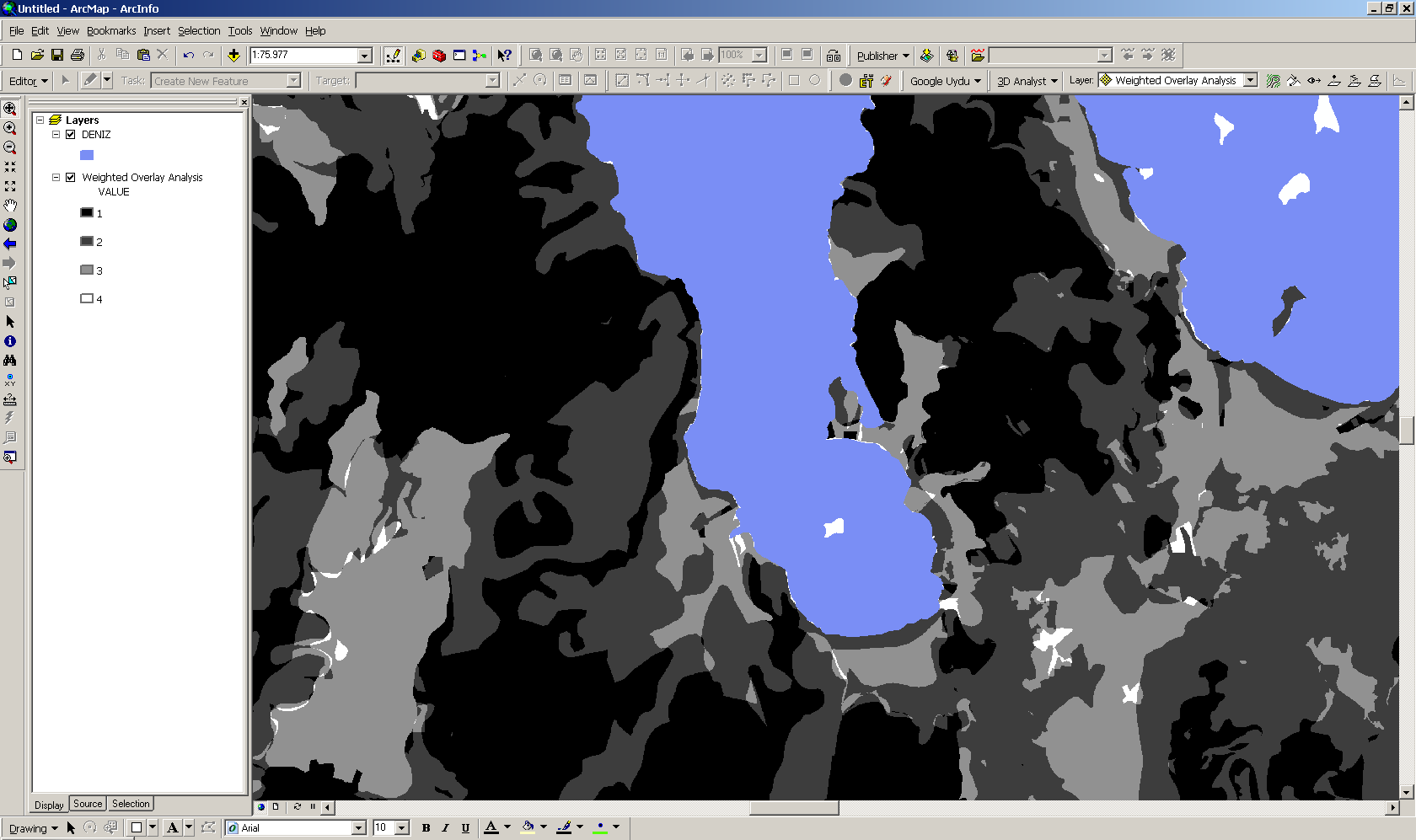 1. Yerleşilebilir Alanlar
2. Kısmen Yerleşilebilir Alanlar 
3. Yerleşilemez Alanlar
MANİSA ÇEVRE VE ŞEHİRCİLİK İL MÜDÜRLÜĞÜ
İMAR & PLANLAMA ŞUBESİ
8
31.03.2016
PLAN KARARLARI
Tarım Arazileri
Üniversite Alanı
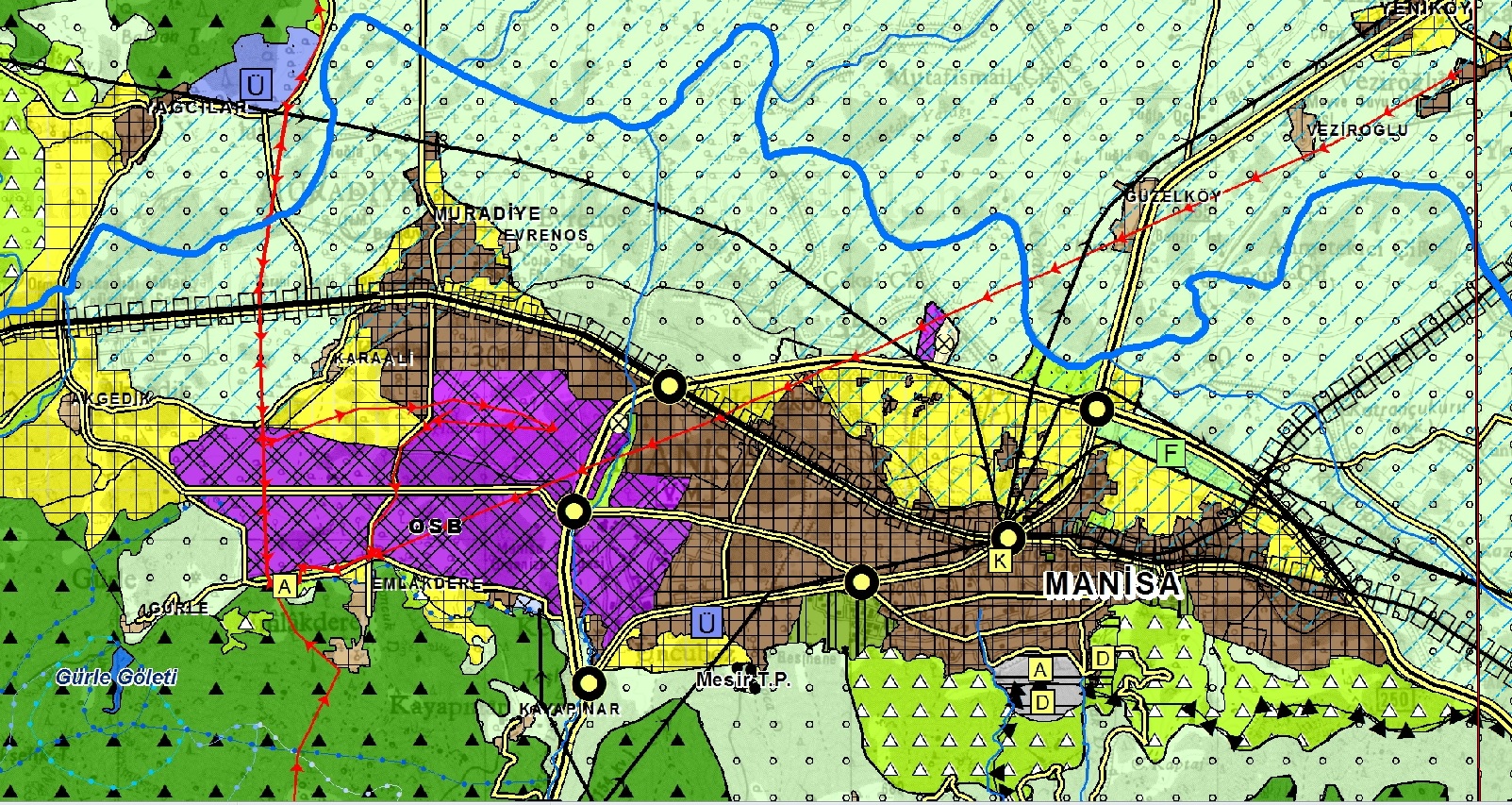 Kırsal Yerleşmeler
Sosyal Donatı
Alanları
Kentsel Yerleşik Alanlar
Kentsel Gelişme
Alanları
Sit Alanları
Organize Sanayi Alanları
Orman Alanları
Ağaçlandırılacak Alanlar
MANİSA ÇEVRE VE ŞEHİRCİLİK İL MÜDÜRLÜĞÜ
İMAR & PLANLAMA ŞUBESİ
9
31.03.2016
ÇEVRE DÜZENİ PLANI
PLAN AÇIKLAMA RAPORU
ÇEVRE DÜZENİ PLANI
PLAN PAFTALARI
PLAN HÜKÜMLERİ
MANİSA ÇEVRE VE ŞEHİRCİLİK İL MÜDÜRLÜĞÜ
İMAR & PLANLAMA ŞUBESİ
10
31.03.2016
ÇEVRE DÜZENİ PLANI
Plan Açıklama Raporu
Stratejik kararlar ve hedefler

Plan Uygulama Hükümleri
Planın uygulanmasına yönelik kararlar

Plan Paftaları
Fiziki plan kararlarının görsel ifadesi
MANİSA ÇEVRE VE ŞEHİRCİLİK İL MÜDÜRLÜĞÜ
İMAR & PLANLAMA ŞUBESİ
11
31.03.2016
ÇEVRE DÜZENİ PLANININ UYGULANMASINA İLİŞKİN ESASLAR
Uygulama planı değildir. Genel arazi kullanımları yer alır.
Plan Uygulama Hükümleri ve Plan Açıklama Raporu ile birlikte değerlendirilmesi gerekir.
Plandan ölçü alınarak uygulamaya geçilemez.
Arazi kullanım kararlarının sınırları alt ölçekli planlama çalışmalarında alınacak kurum görüşleri ile kesinlik kazanır.
İdari sınırlar (il, ilçe, belediye) planda gösterilmemiş olsa bile veya hatalı işlenmiş olsa bile uygulamada sorun oluşturmaz.
Mevzuat ve sınır değişikleri için plan değişikliğine gerek yoktur.
Alt ölçekli planlar için yönlendirici ve bağlayıcı niteliktedir.
MANİSA ÇEVRE VE ŞEHİRCİLİK İL MÜDÜRLÜĞÜ
İMAR & PLANLAMA ŞUBESİ
12
31.03.2016
ÇEVRE DÜZENİ PLANININ UYGULANMASINA İLİŞKİN ESASLAR
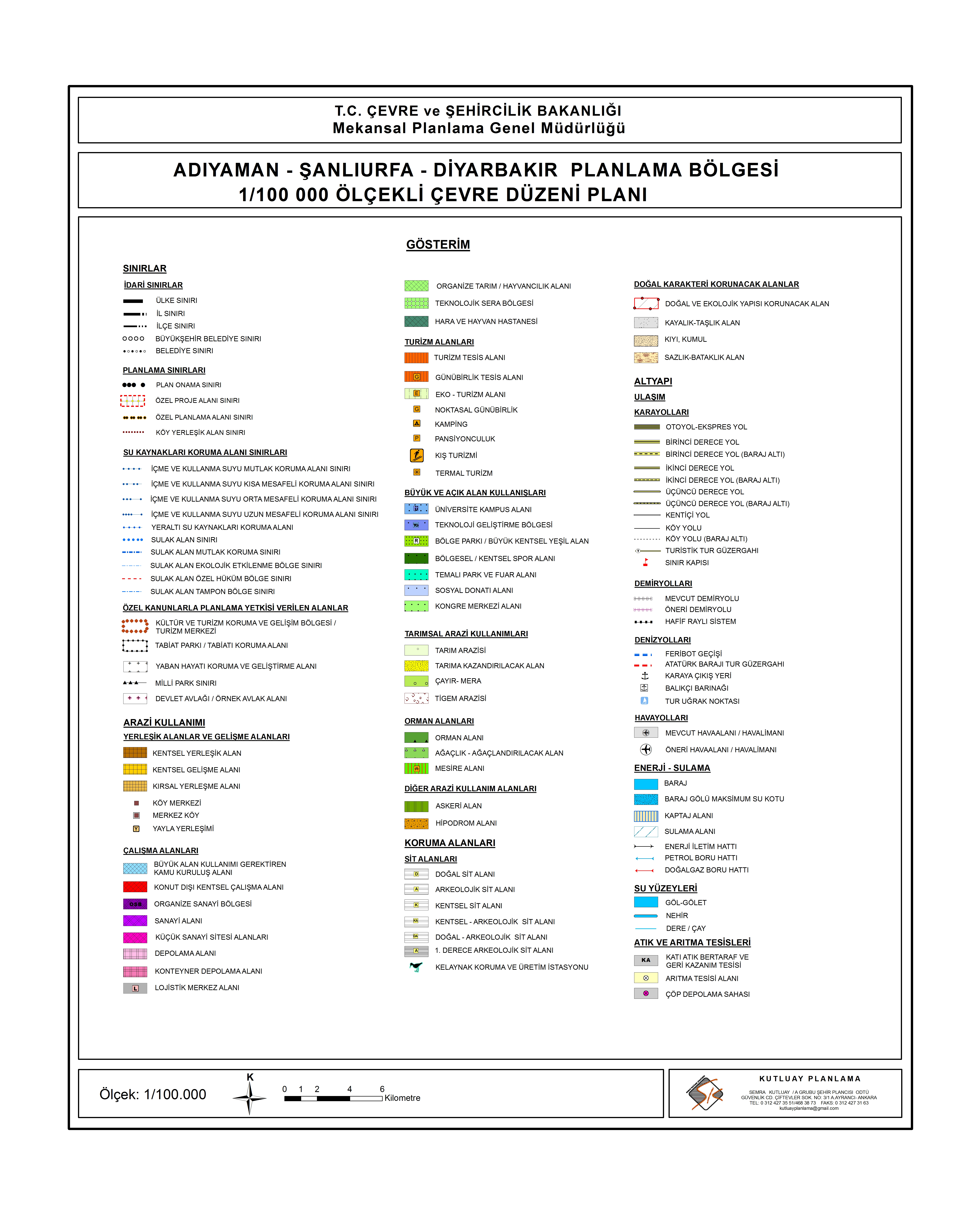 Yalnızca konut alanı anlamında değildir.
Eğitim, Sağlık, Spor, Park ve Rekreasyon, Resmi Kurum, Sosyo-Kültürel Tesis, Teknik Altyapı, Ticaret, Turizm, Konut Dışı Kentsel Çalışma Alanları ve Küçük Sanayi Siteleri vb. alanlar yer alabilir. (ÇDP 8.1.1.3. Md.)
Kurum görüşleri alınarak imar planları onaylanmadan uygulamaya geçilemez. Nazım imar planlarının bütüncül şekilde (tek seferde) hazırlanması zorunlu olup, uygulama imar planları ise etaplar halinde hazırlanabilir. (ÇDP 7.24. Md.)
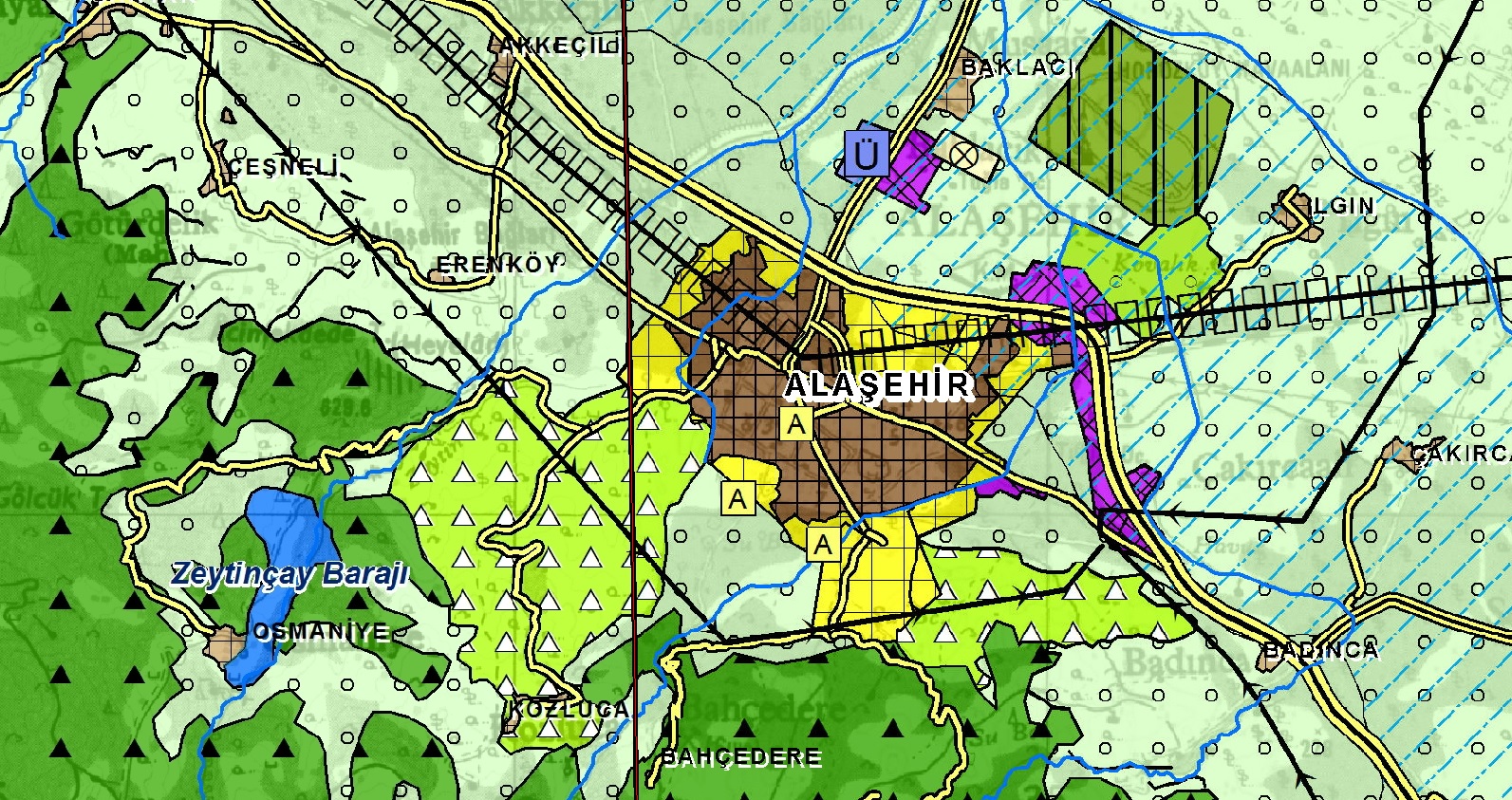 Kentsel yerleşme alanlarında organize sanayi bölgeleri, endüstri bölgeleri, serbest bölgeler, sanayi tesisleri ile endüstriyel hammadde ve mamul ürünlerinin açık ya da kapalı olarak depolanacağı tesisler yer alamaz. Kentsel yerleşik alanlarda var olan sanayi tesisleri, ekonomik ömrü dolduğunda sanayi alanlarına taşınacaktır.
MANİSA ÇEVRE VE ŞEHİRCİLİK İL MÜDÜRLÜĞÜ
İMAR & PLANLAMA ŞUBESİ
13
31.03.2016
ÇEVRE DÜZENİ PLANININ UYGULANMASINA İLİŞKİN ESASLAR
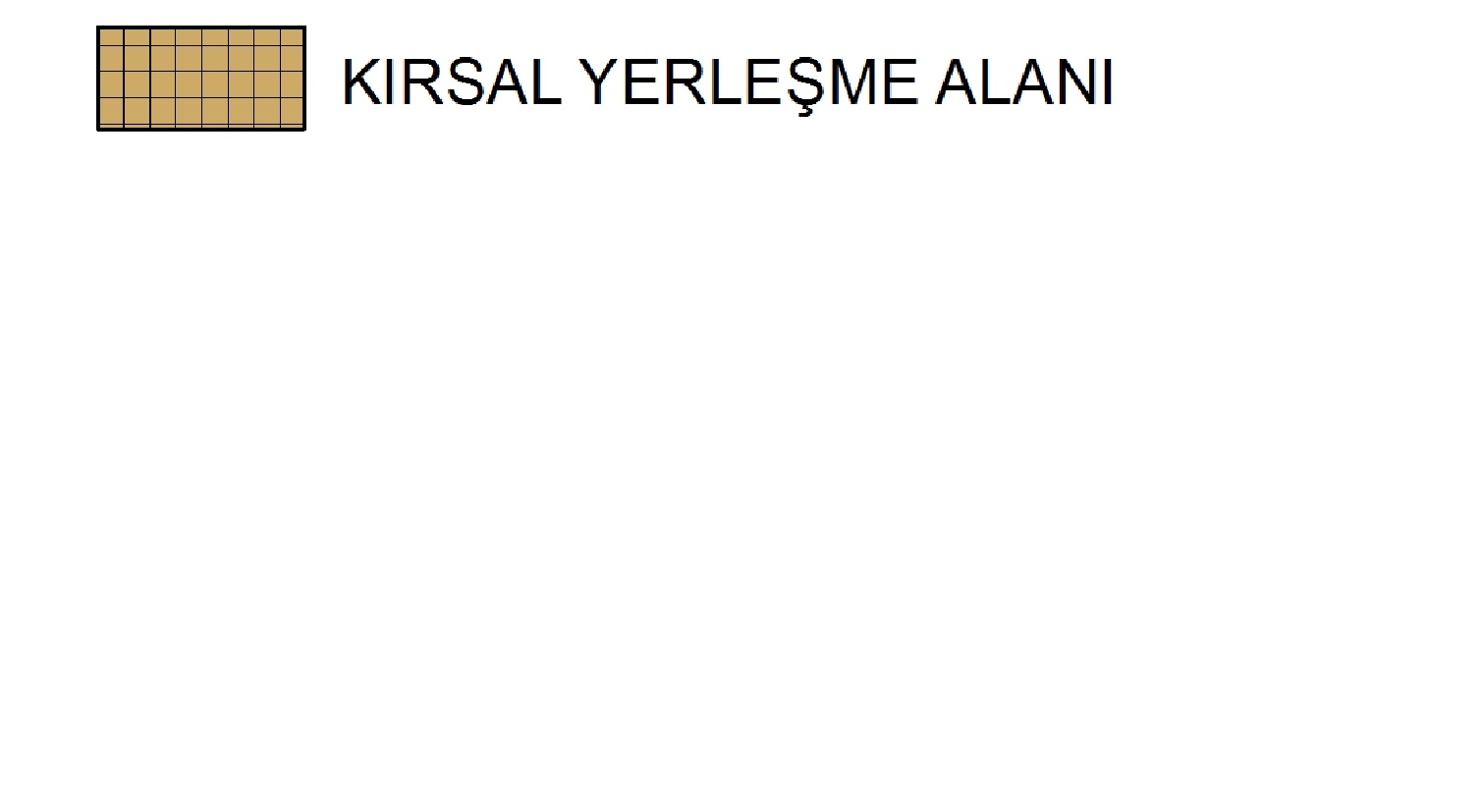 Planda gösterilen sınırlar şematiktir, uygulamaya yönelik değildir.
Yerleşik alan tespitlerinin yapılması gerekir.
Bu alanların imar planlarının hazırlanması esastır ancak kırsal yerleşmelerin yerleşik alanlarında imar planları hazırlanıncaya kadar Çevre Düzeni Planı, Plan Hükümlerinin 8.1.2. Kırsal Yerleşme Alanları Maddesi geçerlidir.
İmar planı olmayan kırsal yerleşme alanlarının yerleşik alanlarındaki uygulamalar 3194 sayılı İmar Kanunu’nun 8/ğ maddesi, 27.maddesi, ÇDP 8.1.2. madde hükümleri ve bu maddenin alt maddelerinde yer alan amir hüküm gereği Plansız Alanlar Yönetmeliği’nin 5.Bölümü birlikte değerlendirilerek sonuçlandırılır.
MANİSA ÇEVRE VE ŞEHİRCİLİK İL MÜDÜRLÜĞÜ
İMAR & PLANLAMA ŞUBESİ
14
31.03.2016
ÇEVRE DÜZENİ PLANININ UYGULANMASINA İLİŞKİN ESASLAR
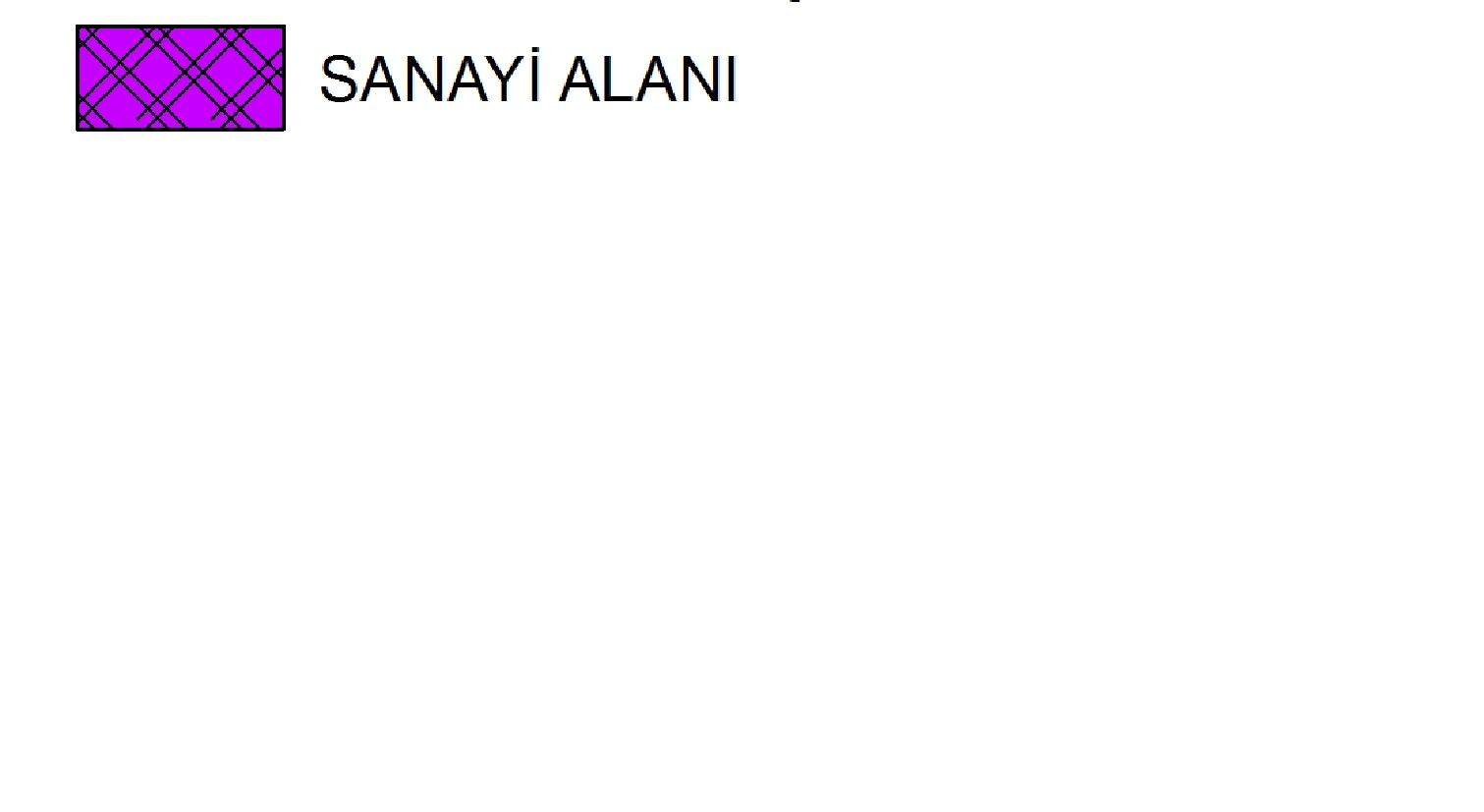 Onaylı alt ölçekli planlarda sanayi olarak belirlenmiş alanlarında, mevcut plan koşulları geçerli olup bu alanlarda yoğunluk artışı ve sanayi türü değişikliği getirecek plan değişikliği/revizyonu ve tevsi yapılamaz. 
Kentsel ve kırsal yerleşme alanları içerisinde yeni sanayi tesislerinin yer seçimine izin verilemez. 
Bu planla belirlenmiş olan sanayi alanlarındaki yapılanmalarda organize sanayi bölgeleri uygulama yönetmeliği hükümlerindeki yapılanma koşullarına uyulacaktır. (ÇDP 8.2.2. Md.)
Kentsel yerleşik alanlarda var olan sanayi tesisleri, ekonomik ömrü dolduğunda sanayi alanlarına taşınacaktır. (ÇDP 8.1.1.3. Md.)
Münferit (tek parsel ölçeğinde) sanayi amaçlı ÇDP değişikliği yapılamaz. 
Yeni sanayi alanlarına ihtiyaç olması halinde toprak niteliğinin düşük olduğu alanlardan en az 50 ha alan belirlenerek Bakanlığa teklif sunulmalıdır.
OSB statüsü tercih edilmelidir.
MANİSA ÇEVRE VE ŞEHİRCİLİK İL MÜDÜRLÜĞÜ
İMAR & PLANLAMA ŞUBESİ
15
31.03.2016
ÇEVRE DÜZENİ PLANININ UYGULANMASINA İLİŞKİN ESASLAR
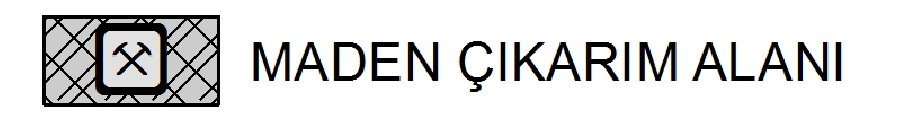 3213 sayılı maden kanunu ve ilgili yönetmelik hükümlerine tabi olan ve gruplara ayrılarak tanımlanmış madenler, madenlerin işletme tesisleri ile geçici tesisler, maden sahaları ve ocaklarının yer alabileceği alanlardır. 
Geçici tesisler için Maden İşleri Genel Müdürlüğü’nden izin ve geçici tesis olduğuna dair belge alınmalıdır.
Geçici tesis niteliğinde olmayan ve ÇED yönetmeliği kapsamında kalan maden sanayileri, öncelikle bu planda yer alan sanayi alanlarına yönlendirilecektir. Ancak, işletme izni alınan maden sahalarında, çıkarılan madenlerin işlenmesi amacıyla gerek duyulacak sanayi tesislerinin, zorunlu olarak maden sahası içinde yer almasının gerektiği durumlarda, bu kullanımlar, ilgili kurum ve kuruluşların görüşleri doğrultusunda, Bakanlığın uygun görmesi halinde, gerekli izin ve onaylar tamamlanarak maden sahası içinde yapılabilir.
Çevre Düzeni Planında veya imar planında sanayi kullanımı dışında kalan alanlar ile maden ruhsat sahası dışından kalan alanlarda (tarım arazisi, orman gibi) maden sanayi tesisleri yapılamaz.
Bu tesisler için uygulamalar Çevre Düzeni Planı’nın 8.15. madde hükümlerine göre yürütülür.
MANİSA ÇEVRE VE ŞEHİRCİLİK İL MÜDÜRLÜĞÜ
İMAR & PLANLAMA ŞUBESİ
16
31.03.2016
ÇEVRE DÜZENİ PLANININ UYGULANMASINA İLİŞKİN ESASLAR
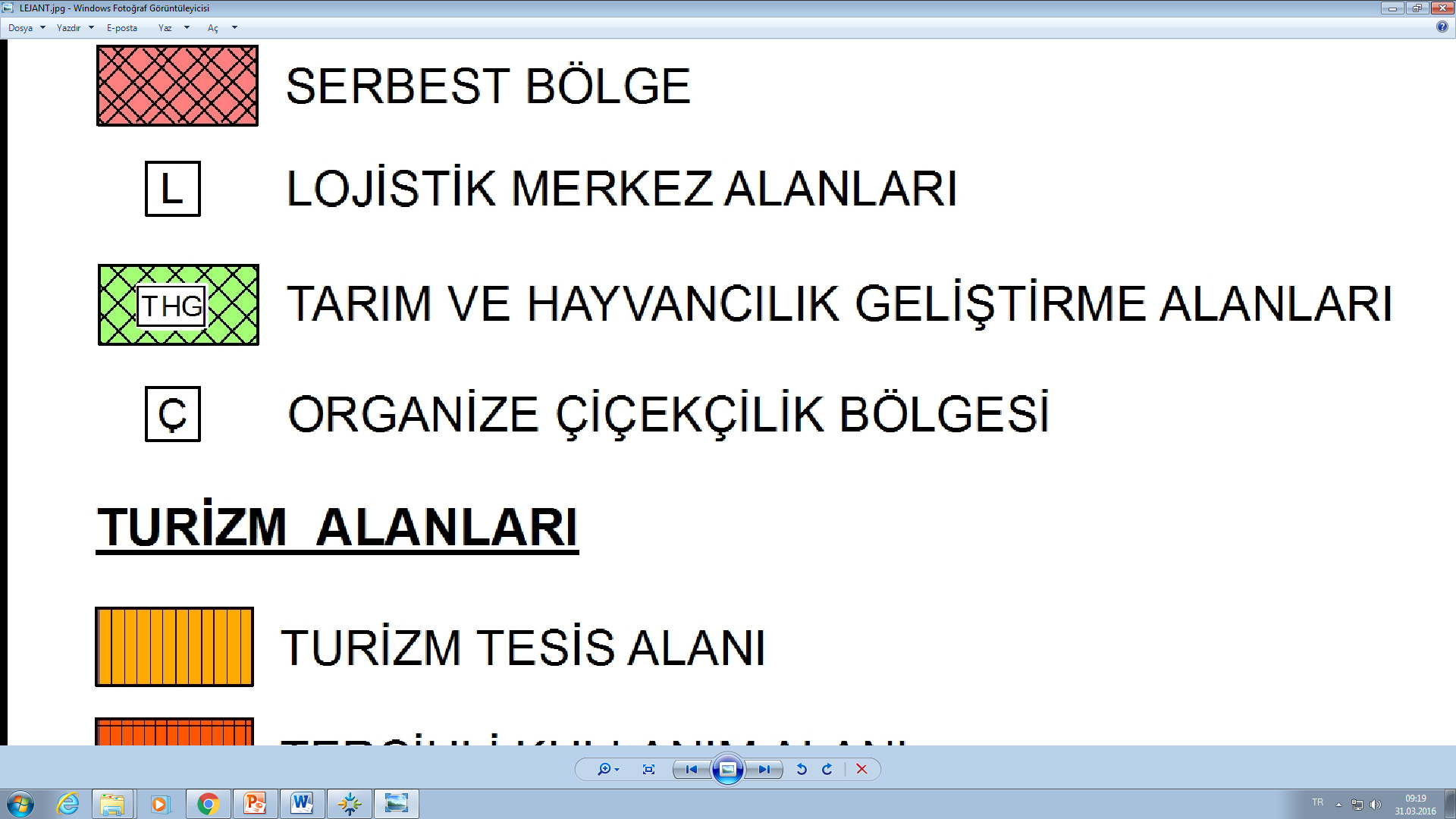 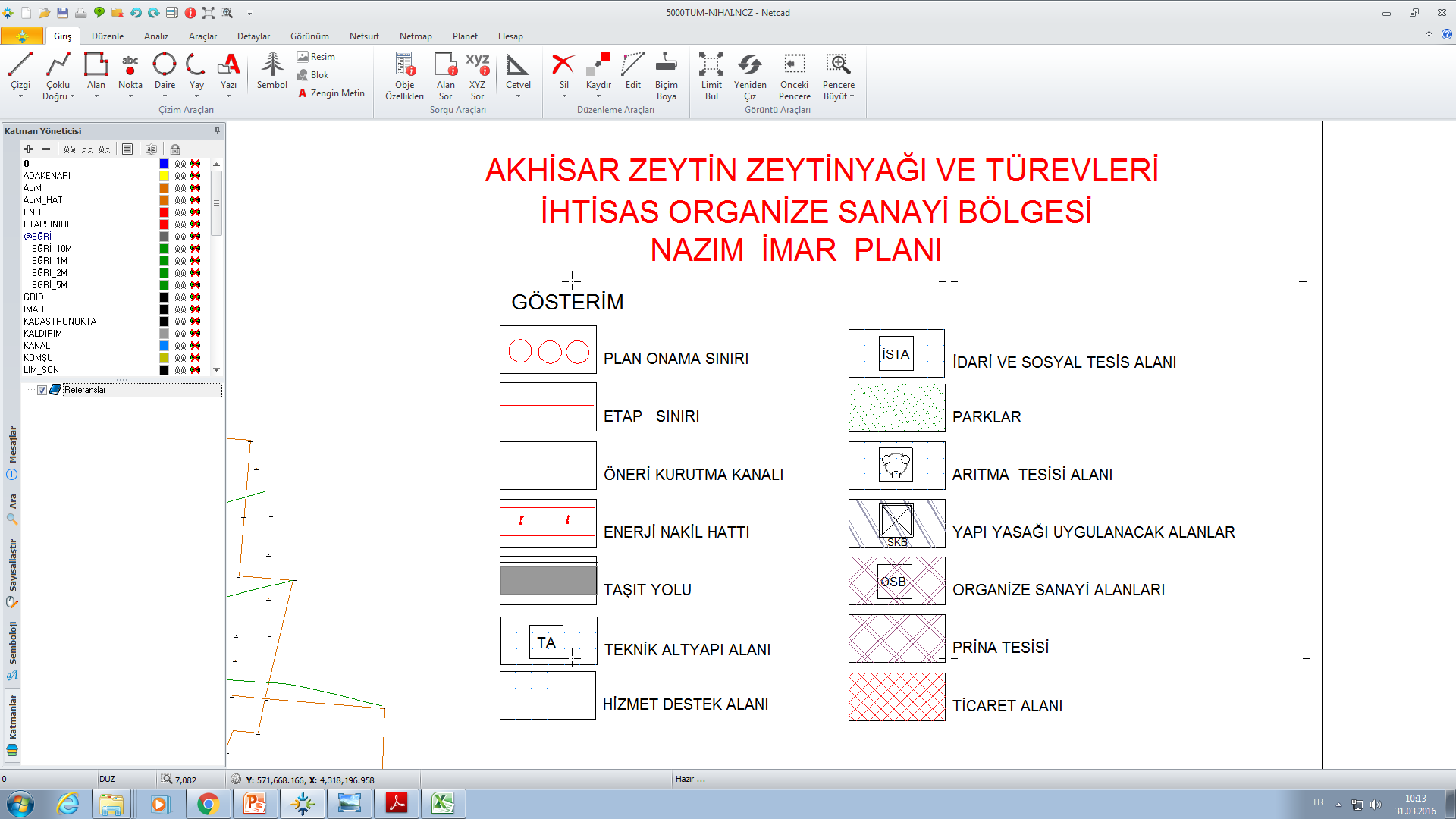 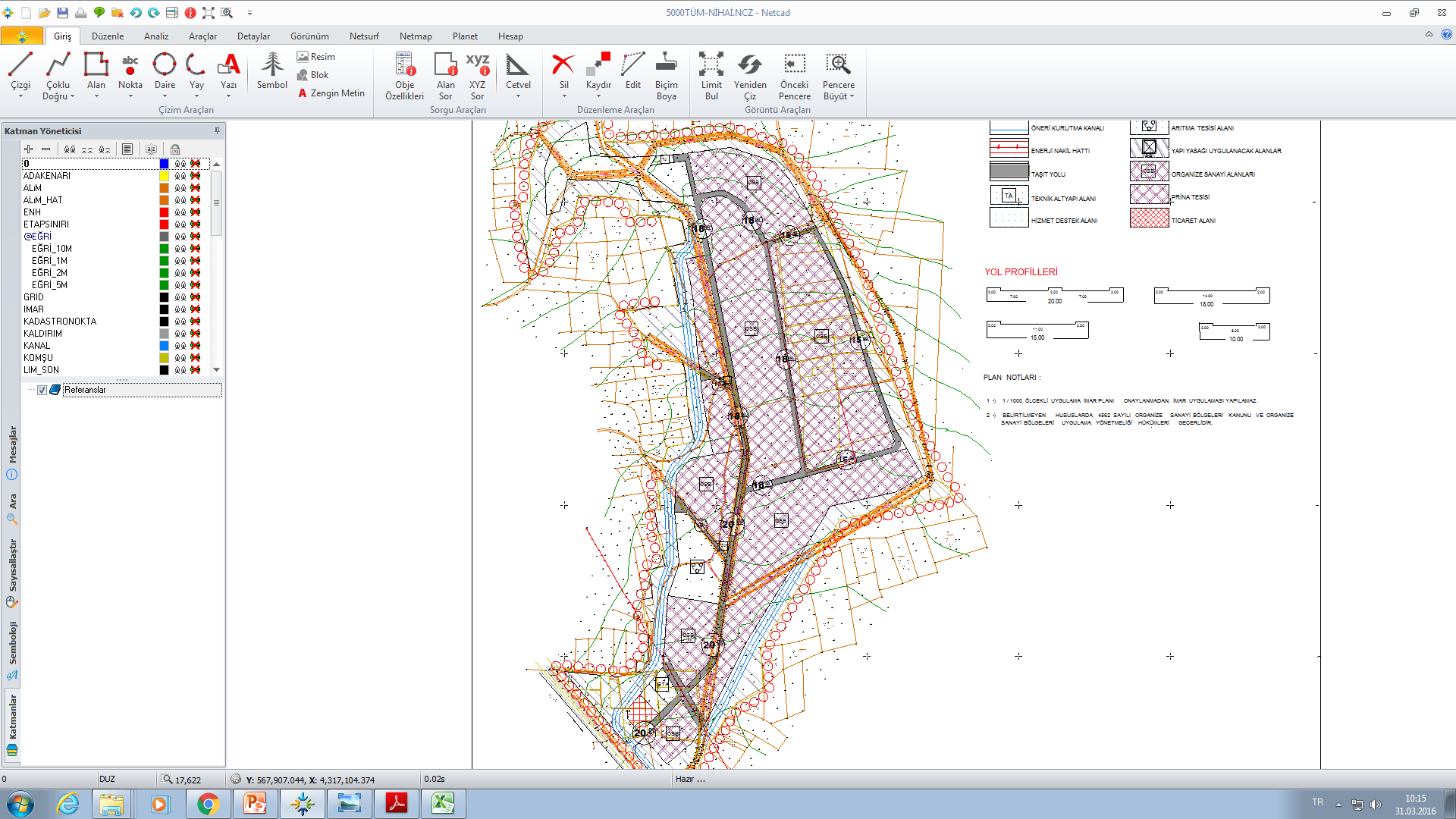 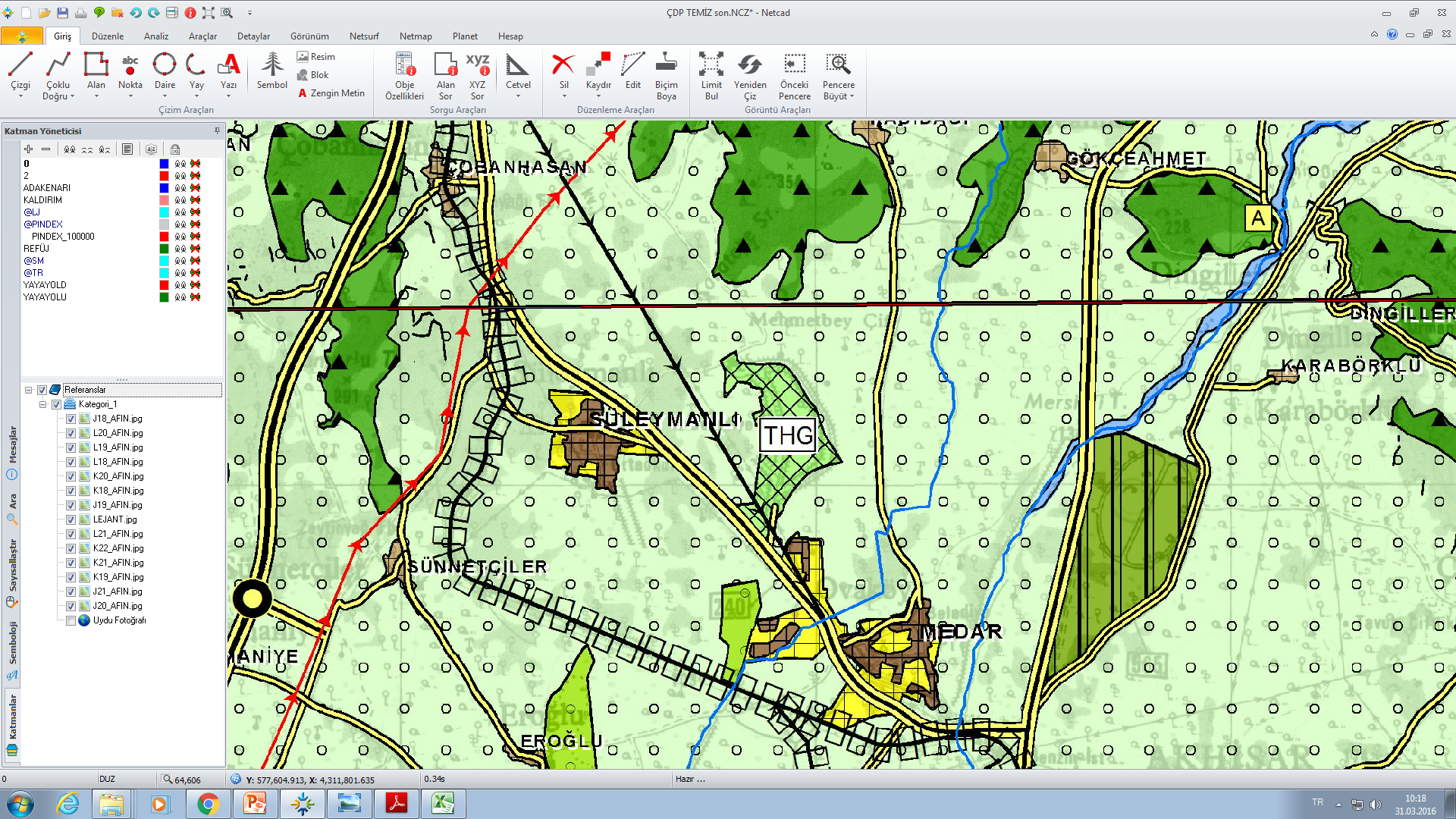 Bu alanlarda, tarım ve hayvancılığa yönelik araştırma ve geliştirme birimleri, ürün toplama, depolama, saklama, pazarlama alanları, ürün borsası, ürün işleme ve paketleme tesisleri ve besicilikte kullanılacak yem üretim alanları, tarımsal amaçlı yapı ve tarımsal amaçlı entegre tesisler, sebze ve çiçek yetiştiriciliği için seralar, hayvancılık ve et entegre tesisleri, tarımsal işletmelerin ön arıtma ya da toplu arıtma tesisleri, tarımsal araç-gereç parkları, ile çalışanların ihtiyacına yönelik sosyal ve kültürel donatı alanları, sağlık ve eğitim tesisleri gibi gereklilikler toplu olarak (organize şekilde) yer alabilir.
Bu alanlarda yer alacak işletmelerin yapılanma koşulları Nazım ve Uygulama İmar Planı kararlarıyla belirlenecektir.
Bu planda gösterilenler dışında ihtiyaç olması halinde, en az 20 ha. olacak şekilde yer seçimi yapılması gerekir.
MANİSA ÇEVRE VE ŞEHİRCİLİK İL MÜDÜRLÜĞÜ
İMAR & PLANLAMA ŞUBESİ
17
31.03.2016
ÇEVRE DÜZENİ PLANININ UYGULANMASINA İLİŞKİN ESASLAR
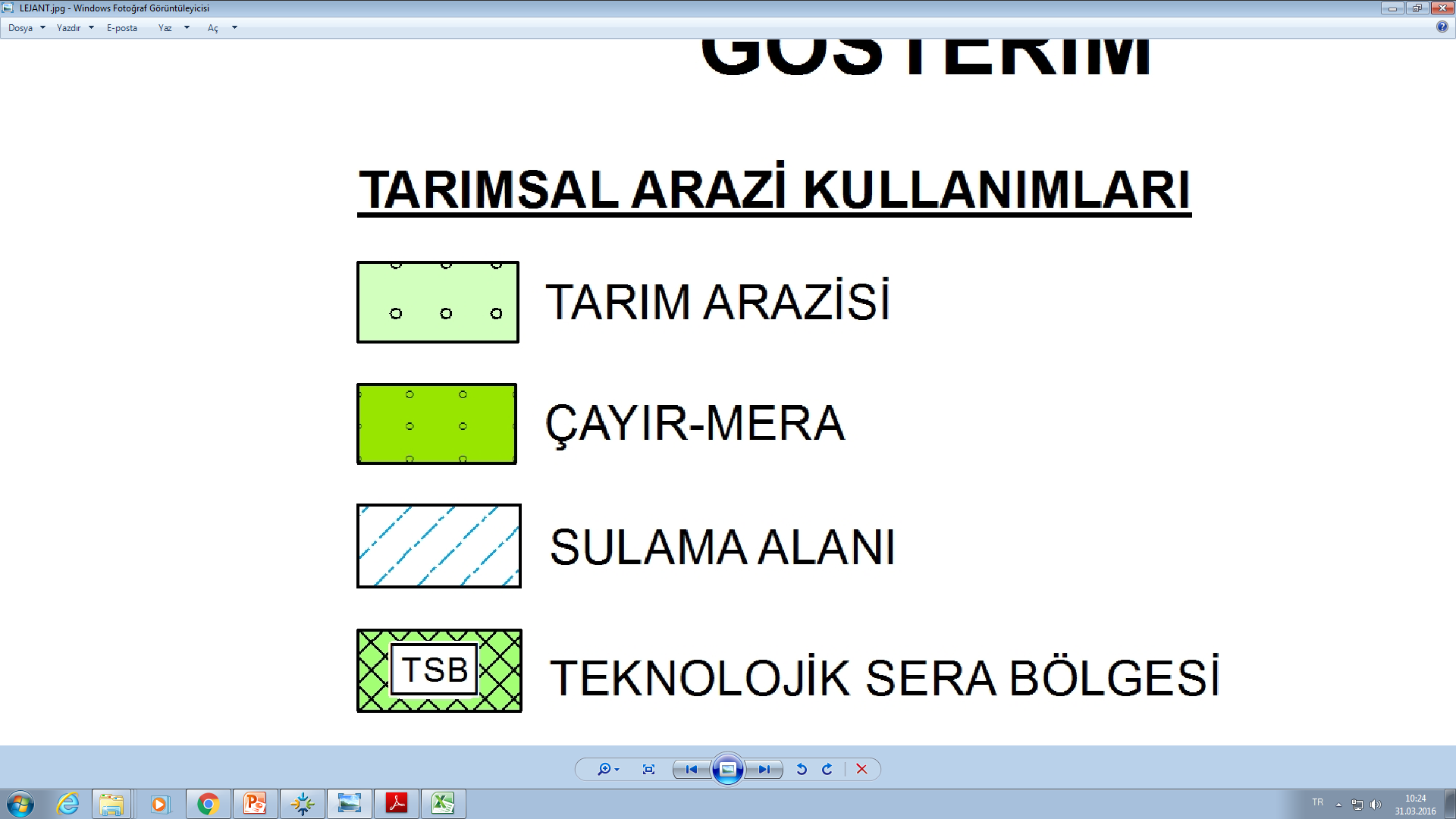 Tarım arazilerinin tarımsal üretim amaçlı korunması esas olup bu alanlarda tarımsal amaçlı yapılar ve çiftçiler için barınma amaçlı yapılar yapılabilir.
Öncelikle arazinin sınıflaması (mutlak? marjinal? dikili? gibi) belirlenmelidir.
Tarım arazilerinin hangi sınıfta olduğuna ve yapılmak istenen tesisin tarımsal amaçlı yapı olup olmadığına İl Gıda Tarım ve Hayvancılık Müdürlüğü karar verir.
Toplam inşaat alanı arazinin vasfına göre farklılaşmaktadır.
Yapılaşma koşulları Çevre Düzeni Planından alınarak tarımsal amaçlı yapılara ve çiftçiler için barınma amaçlı yapılara ÇDP’nın 8.7.11. madde hükmü gereği Plansız Alanlar Yönetmeliği 6.bölümdeki esaslar üzerinden ruhsat düzenlenir.
Tarım Dışı Kullanım İzni alınmış alanlarda ÇDP kararlarına uyulacaktır.
Çevre Düzeni Planının 8.7.6. maddesinde «zeytinlik alanlarda, 3573 sayılı Kanun hükümleri geçerlidir» dendiğinden zeytinlik alanlarda zeytin yağı tesisi yapılmak istendiğinde ve bu tesisin İl Gıda Tarım ve Hayvancılık Müdürlüğü tarafından entegre olduğu belirtildiğinde, Bakanlığımız 12/02/2016 tarih E.2191 sayılı yazısına göre «zeytinyağı tesislerinin Gıda, Tarım ve Hayvancılık Bakanlığı’nın iznine bağlı olarak imar planı ile yapılabileceği, yapılaşma koşullarının ise çevre düzeni planının 8.7.21. maddesine göre» belirlenmesi gerekmektedir.
MANİSA ÇEVRE VE ŞEHİRCİLİK İL MÜDÜRLÜĞÜ
İMAR & PLANLAMA ŞUBESİ
18
31.03.2016
ÇEVRE DÜZENİ PLANININ UYGULANMASINA İLİŞKİN ESASLAR
Çevre Düzeni Planı 7.26. Maddesi
İhtiyaç olması halinde;
Yeşil Alanlar ve Rekreasyon Alanları (Bölge Parkı, Büyük Kentsel Yeşil Alanlar)
Sosyal Donatı Alanları (Güvenlik, Sağlık, Eğitim, Resmi Kurum vb.)
Teknik Altyapı (Yol, Havaalanı, Atık Bertaraf, Geri Kazanım, Arıtma Tesisleri, BHA, Mezbaha, Baraj, Enerji İletim Hatları, Yenilenebilir Enerji Üretim Alanları vb.)
Sanayi Alanları (OSB, Endüstri Bölgeleri, Serbest Bölgeler) 
yapılabilir.
        Alt ölçekli imar planlarının yapılması zorunlu olup çevre düzeni planı değişikliği zorunlu değildir.
MANİSA ÇEVRE VE ŞEHİRCİLİK İL MÜDÜRLÜĞÜ
İMAR & PLANLAMA ŞUBESİ
19
31.03.2016
ÇEVRE DÜZENİ PLANININ UYGULANMASINA İLİŞKİN ESASLAR
Enerji Yatırımları
Yenilenebilir Enerji Kaynakları
	(Rüzgar, Güneş, Jeotermal, Hidroelektrik vb.)
Çevre düzeni planı değişikliği zorunlu değildir. Ancak Bakanlık gerekli gördüğü durumlarda ÇDP değişikliğini zorunlu tutabilir.

Fosil Enerji Kaynakları
(Kömür, Petrol, Doğalgaz vb.)
Çevre düzeni planı değişikliği zorunludur.
MANİSA ÇEVRE VE ŞEHİRCİLİK İL MÜDÜRLÜĞÜ
İMAR & PLANLAMA ŞUBESİ
20
31.03.2016
DİĞER HUSUSLAR
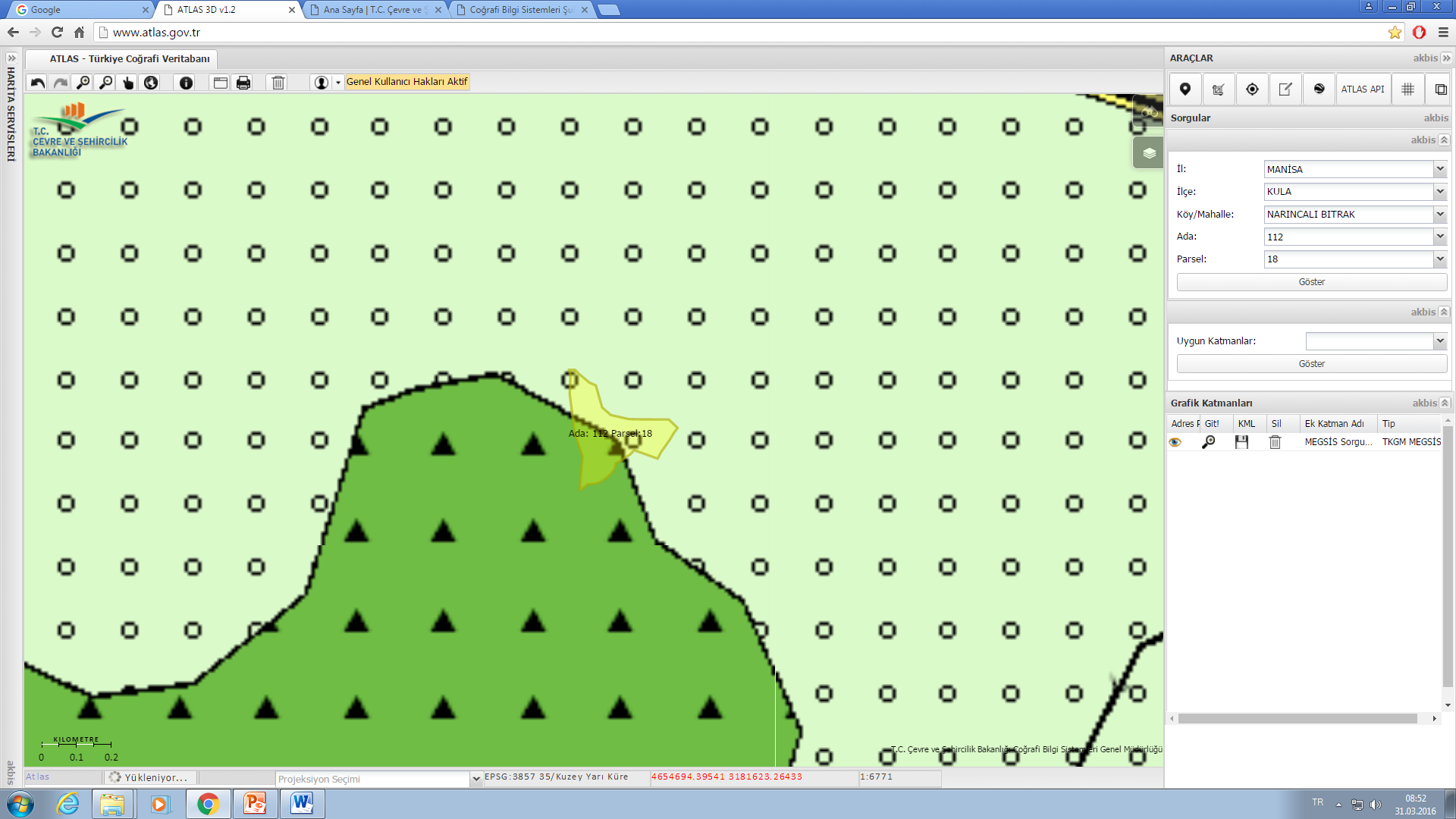 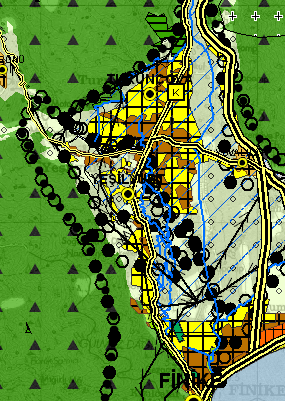 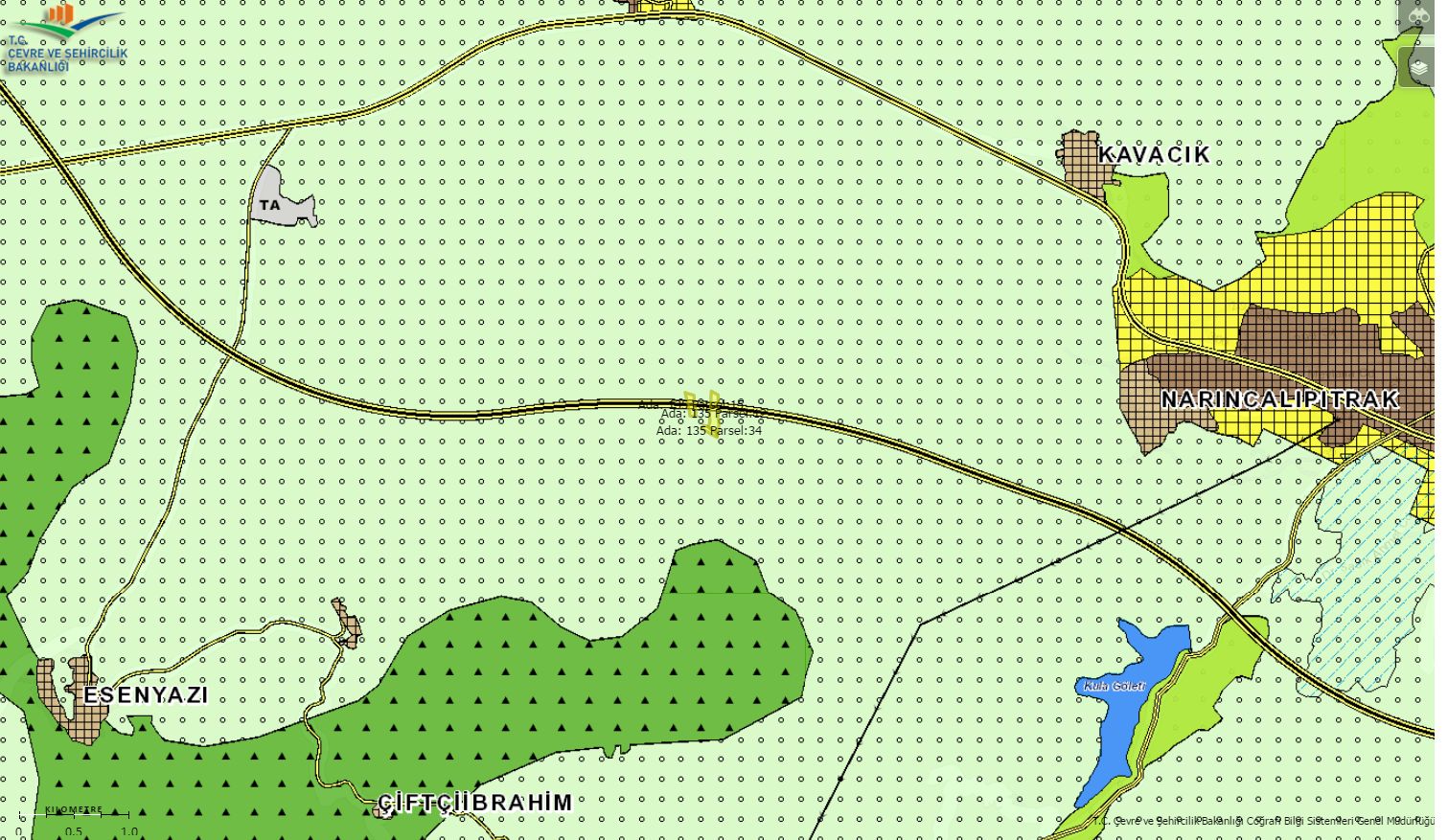 Tarım ?
Tarım ?
Otoyol ?
Orman ?
MANİSA ÇEVRE VE ŞEHİRCİLİK İL MÜDÜRLÜĞÜ
İMAR & PLANLAMA ŞUBESİ
21
31.03.2016
ÇEVRE DÜZENİ PLANIREVİZYON VE DEĞİŞİKLİKLER
Nüfus ihtiyaçlarının karşılanamaması
Planın kurgusunu değiştirecek etkide büyük ölçekli yatırımların ve arazi kullanım taleplerinin ortaya çıkması
Yeni gelişmeler ve bölgesel dinamiklerde değişiklik olması, değişen verilere bağlı olarak planın güncellenmesi
Çevrenin korunması  ve çevre kirliliğinin önlenmesi
Uygulama güçlüklerinin giderilmesi
Maddi hataların düzeltilmesi
Mevzuat gereği düzenlemelerin yapılması
MANİSA ÇEVRE VE ŞEHİRCİLİK İL MÜDÜRLÜĞÜ
İMAR & PLANLAMA ŞUBESİ
22
31.03.2016
SONUÇ
DAHA YAŞANABİLİR, “EMSALSİZ” ŞEHİRLERDE BULUŞMAK ÜZERE.

Katılımız İçin 
Teşekkür Ederiz
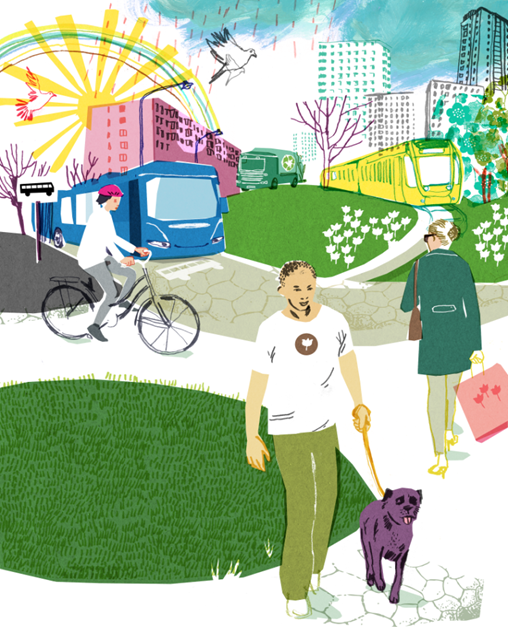 MANİSA ÇEVRE VE ŞEHİRCİLİK İL MÜDÜRLÜĞÜ
İMAR & PLANLAMA ŞUBESİ
23
31.03.2016